Carnegie Mellon University Pre-health Advising
Jason D’Antonio, PhD
Director, Health Professions Program
Academic Advisor, Biological Sciences
Assistant Teaching Professor, Biological Sciences
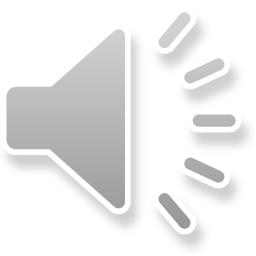 [Speaker Notes: Personal intro]
What is the HPP?
An advising resource to provide information and assistance to students interested in pursuing a career in a health profession.

Pre-med is not a major!  Students are encouraged to study in the natural sciences, humanities, social sciences, engineering, computer science and the arts.

The HPP advisor will help each student develop a customized plan for incorporating courses required for admission to desired health professions graduate programs.
2
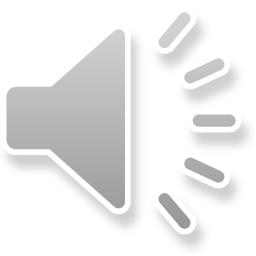 How the HPP helps students
Supplemental academic advising
Exploration of career options in the health professions
Exposure to volunteer, research, and clinical opportunities
Seminars and application workshops
Practice interview and committee letter writing
Personalized advising experience to explore interests
NETWORKING!
3
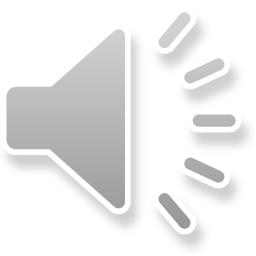 Health Professions Careers
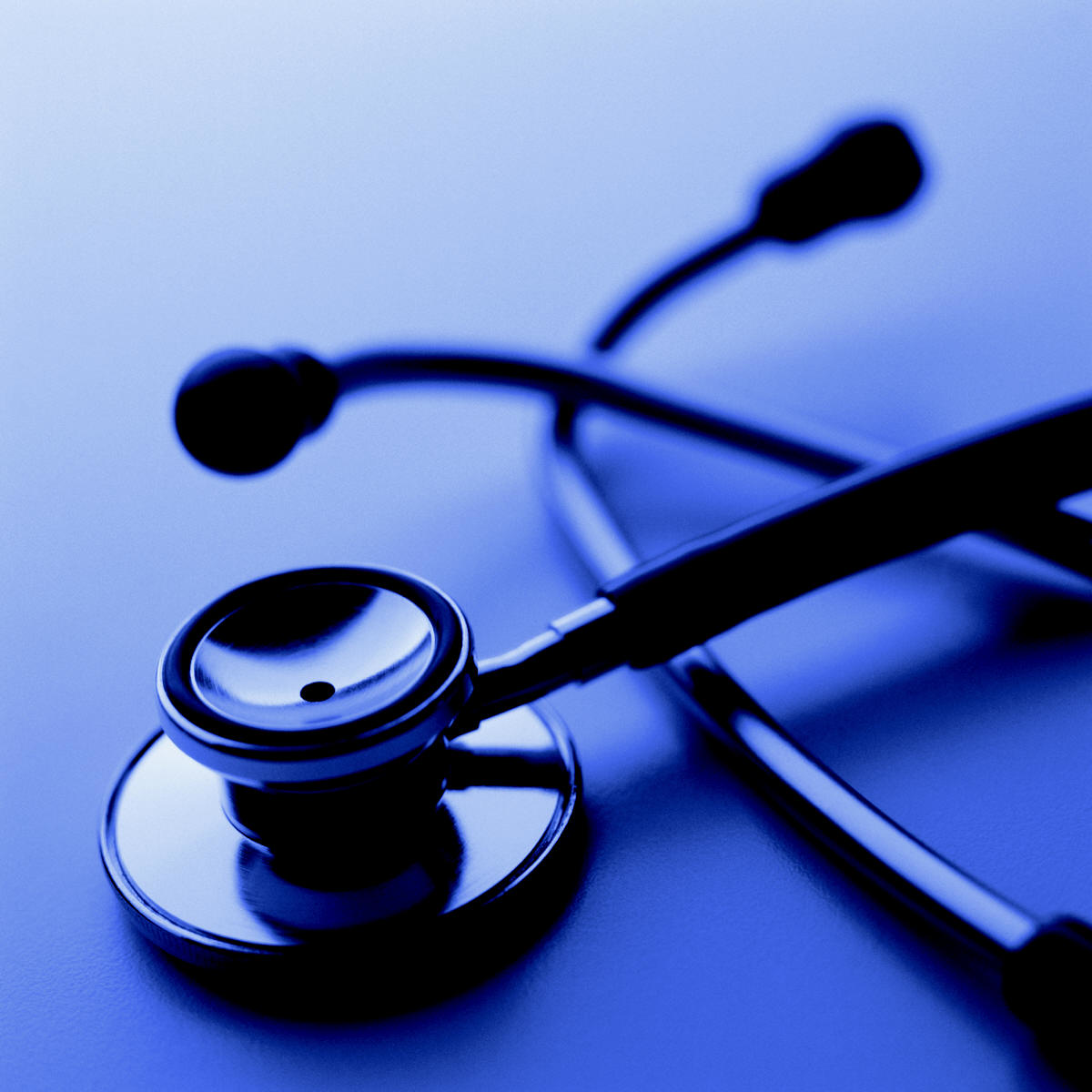 Allopathic Medicine (MD)
Osteopathic Medicine (DO)
Physician Assistant (PA-C)
Dentistry (DDS / DMD)
Veterinary Medicine (DVM / VMD)
Clinician/Scientist (MD/PhD, DO/PhD or DVM/PhD)
Pharmacy (PharmD)
Optometry (OD)
Mental and Social Health (PhD / MS / MSW)
Naturopathic Medicine (ND)
Other affiliated careers: biomedical engineering, public health, genetic counseling, chiropractic medicine, nursing, sports medicine, podiatry, nutrition…
4
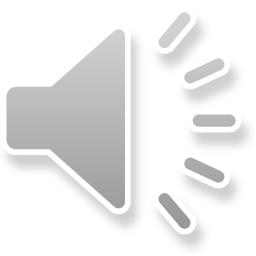 Strength of an applicant
Grades: Total, Science, all other, year by year…
Standardized Test Scores (MCAT, DAT, GRE etc)
Exposure and Commitment to the Field
Extracurricular Involvement
Research Experience
Work Experience
Community Service
Communication Skills
Teamwork skills
Balance:
Breadth vs. Depth
Quality vs. Quantity
5
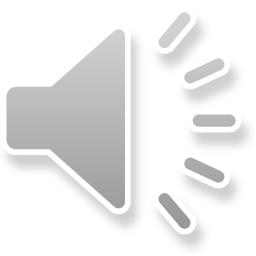 How can I get involved?
Become a Resident Advisor (RA) for a dormitory
Excel leader, Peer Tutor or Supplemental Instructor through Academic Development
Teaching Assistant for lecture or lab course
Student organizations: Global Medical and Public Health Brigades, DOCS, MAPS, AED
Write for the school paper, become a peer health advocate...
Become an orientation counselor or tour guide
Work on or off campus
6
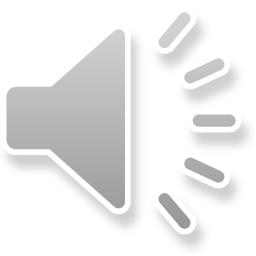 How can I get involved?
Children’s Hospital of Pittsburgh
Magee Women’s Hospital 
UPMC Shadyside Hospital 
UPMC Shadyside & West Penn HELP programs
UPMC Presbyterian & Montefiore Hospitals 
Western Psychiatric Institute and Clinic
University of Pittsburgh Cancer Institute
Grane Hospice
…plus many more
7
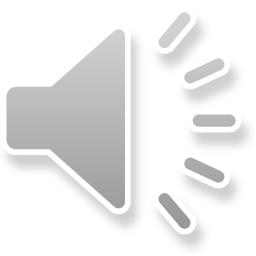 The CMU committee process
Simulates various types of admissions interviews
Student + 3 interviewers
60-90min interview + feedback
Video recorded and available to applicant
Discuss strengths and weaknesses
Provides both evaluation and mentoring
Create and submit committee letter of recommendation to schools
8
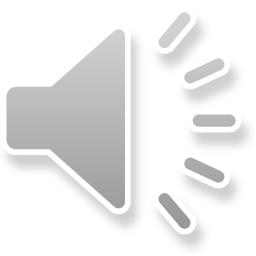 What are some other resources?
DOCS: Doctors of Carnegie Society
MAPS: Minority Association of Pre-Health Students
Global Medical Brigades
Global Public Health Brigades
Alpha Epsilon Delta
EMS: on campus medical emergency services
Peer Health Advocates
Career Center
Academic advisors
MSAMP – Medical School Application Mentor Program
9
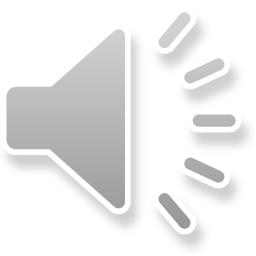 AAMC Competencies
Thinking & Reasoning:
Critical Thinking
Quantitative Reasoning
Scientific Inquiry
Written Communication

Interpersonal skills:
Service Orientation
Social Skills
Cultural Competence
Teamwork
Oral Communication
Science:
Living Systems
Human Behavior


Intrapersonal Skills:
Ethical Responsibility to Self and Others
Reliability and Dependability
Resilience and Adaptability
Capacity for Improvement
10
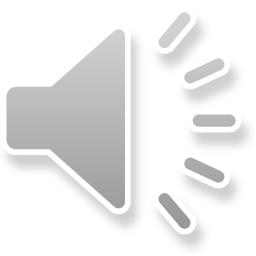 Student Profiles
Each year ~35 applicants
Medical (MD, DO, MD/PhD) (30-40)
Dental (2-5)
Veterinary medicine, Physician Assistant, Optometry, OT, PT (1)

Majors:
Biology, Neuroscience, Bio-Psych, Psychology, Engineering, Chemistry, Physics, Math, Global Studies, Decision Science, Info systems, BXA (science + music)

Acceptance rates range from 60-80%
Advising, committee interview, and committee letter resources are available to all CMU students and alumni without prejudice
11
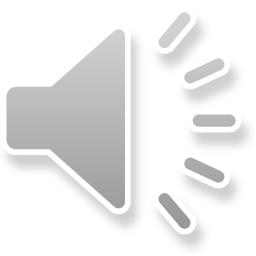 Student Profiles
Nearly 100% of CMU applicants participate in research for at least 1 semester or summer, many conducting 3-6 semesters of research

Student-athletes make up as much as 10-20% of applicants

Majority of applicants have a single major
Engineers often double major in Biomedical Engineering
Minors in Chemistry, Creative Writing, Neuroscience, Psychology, Computer Science

Nearly 100% of applicants participate in student organizations and other on-campus leadership: RA, Excel leader, TA, tutor
12
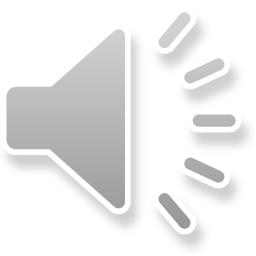 How to reach the HPP office?
URL: http://www.cmu.edu/hpp/ 

Phone: (412) 268-8494

Email: hpp-office@andrew.cmu.edu
13
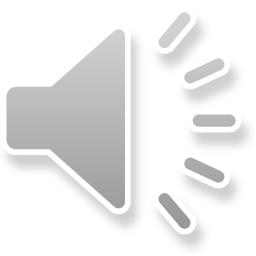